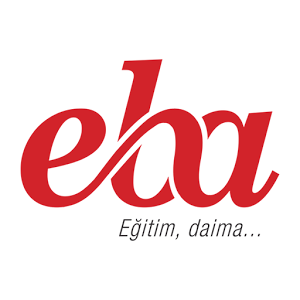 Neden EBA?
2011 de kuruldu ve sürekli gelişiyor
Dünyanın en büyük ders içerik platformu
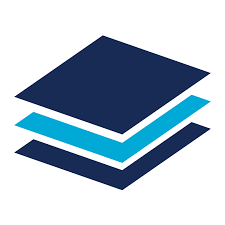 Bilgi ve teknoloji çağında yaşıyoruz. 
Bilgiye ulaşılabilirlik artık daha hızlı ama güvenilirlik ???
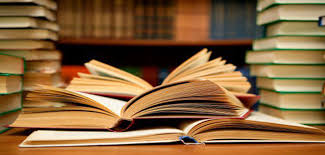 İçerikler sürekli güncelleniyor…
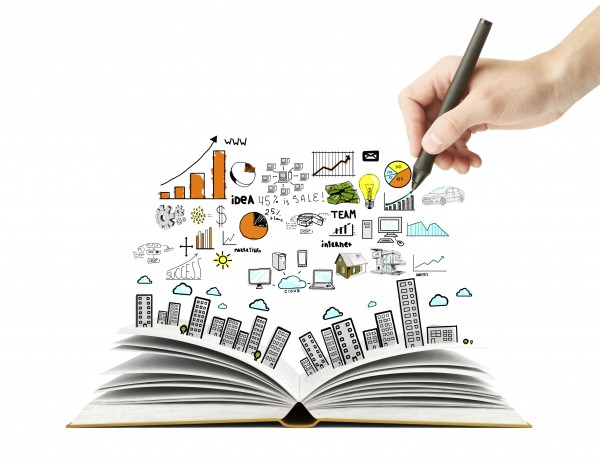 Öğretmen öğrenci arasında sürekli etkileşim
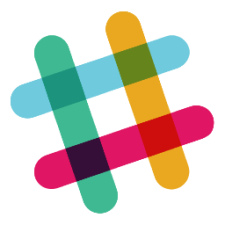 Herkese açık paylaşımlar ve haberler
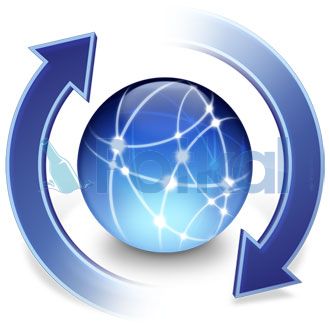 Öğretmen ve öğrencinin teknolojiye entegrasyonu
Yer/zaman ayırmadan sürekli öğrenme
Her kesimden öğrenciye fırsat eşitliği
Öğrenci açığını kapatmaFarklı öğrenme modelleri – Öğrenme güçlüğü çeken öğrencilere özel öğretim teknikleri
Öğrencilerin içerik üretebilmesi için güdülenmesi
Eğitimin öğrenci merkezli olması
Eğitimin tartışma platformlarında eleştirel bakış açısıyla değerlendirilebilmesi ve geliştirilmesi
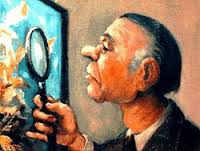 Veri ve materyal depolama
Sosyal eğitim paylaşım platformu
Ölçme sistemi sayesinde sürekli ve anında geribildirim
Öğrenim çıktıları üzerinde raporları değerlendirme
Öğrenci ve sınıf gelişim raporları 
Öğrencinin kendi gelişimini izlemesi ve sınıftaki yerini görmesi
Sınıflar arasındaki rekabet düzeyinin sürekli izlenmesi ve bu rekabetin sürekliliğinin sağlanması
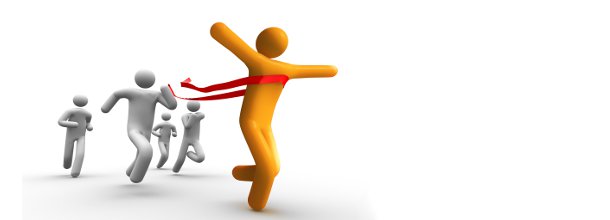 Engelli öğrenciler için içerikler, ses kitapları, alt yazı destekleri vb.
Türkiyenin ilk ve tek eğitsel arama motoru
Eba içinden ve dışından eğitsel arama sonuçları buldurma
İçerik ve bilgilerin güvenilirliği açısından tercih edilebilirliği yüksek.
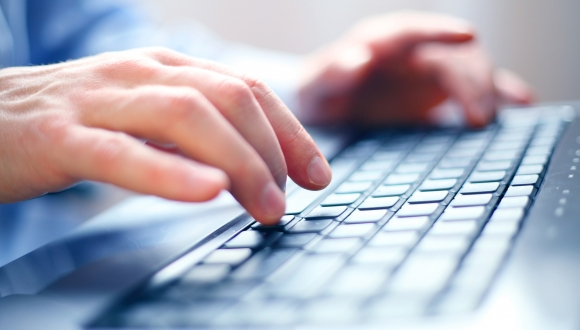